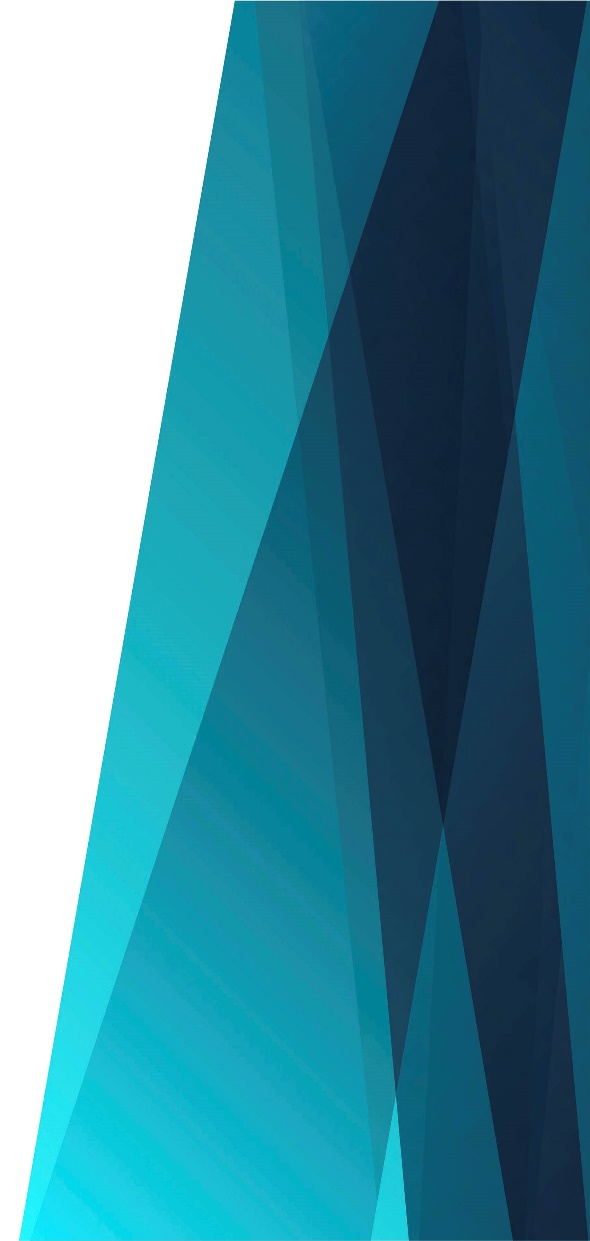 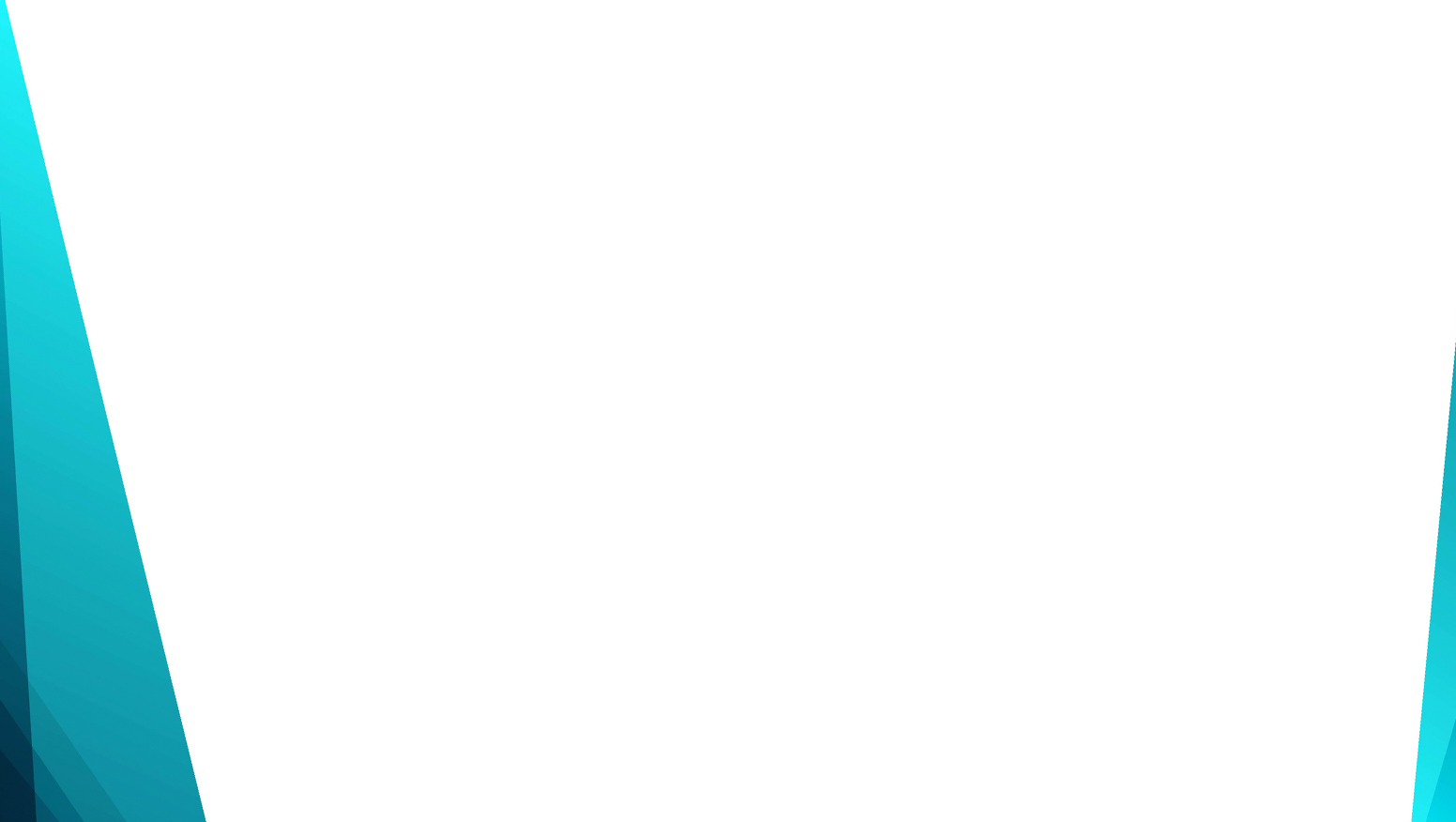 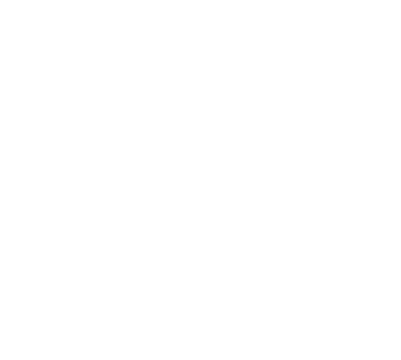 Дай наилучшее Богу
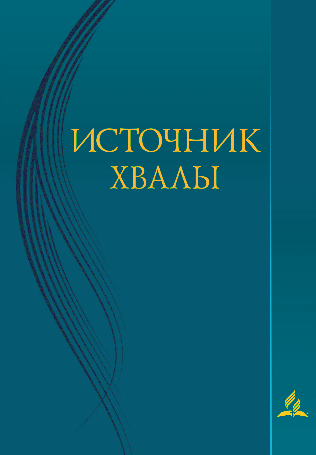 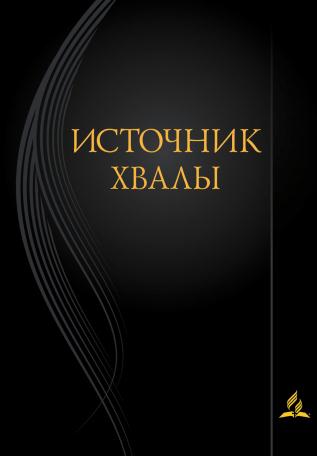 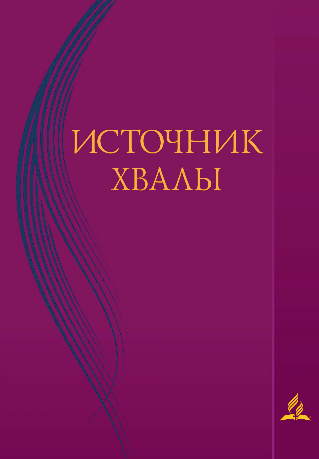 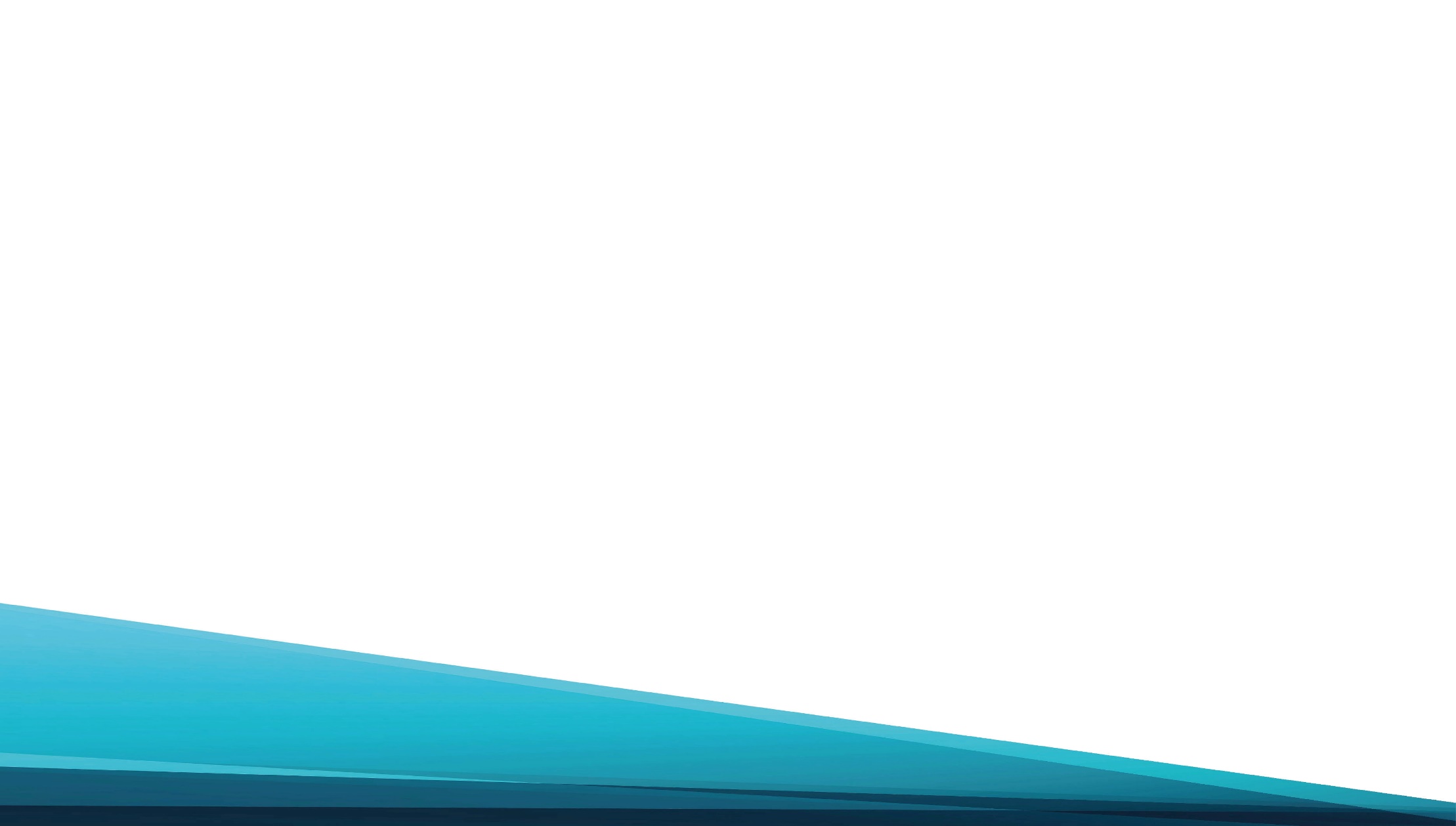 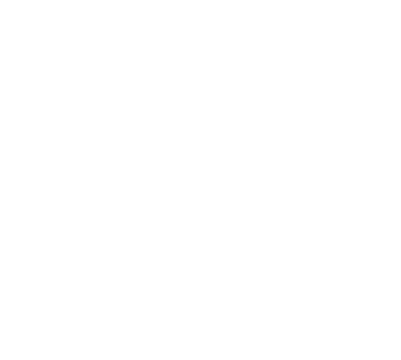 Дай наилучшее Богу, 
Юности сил не щади,
Верой живою согретый
В битву за правду иди!
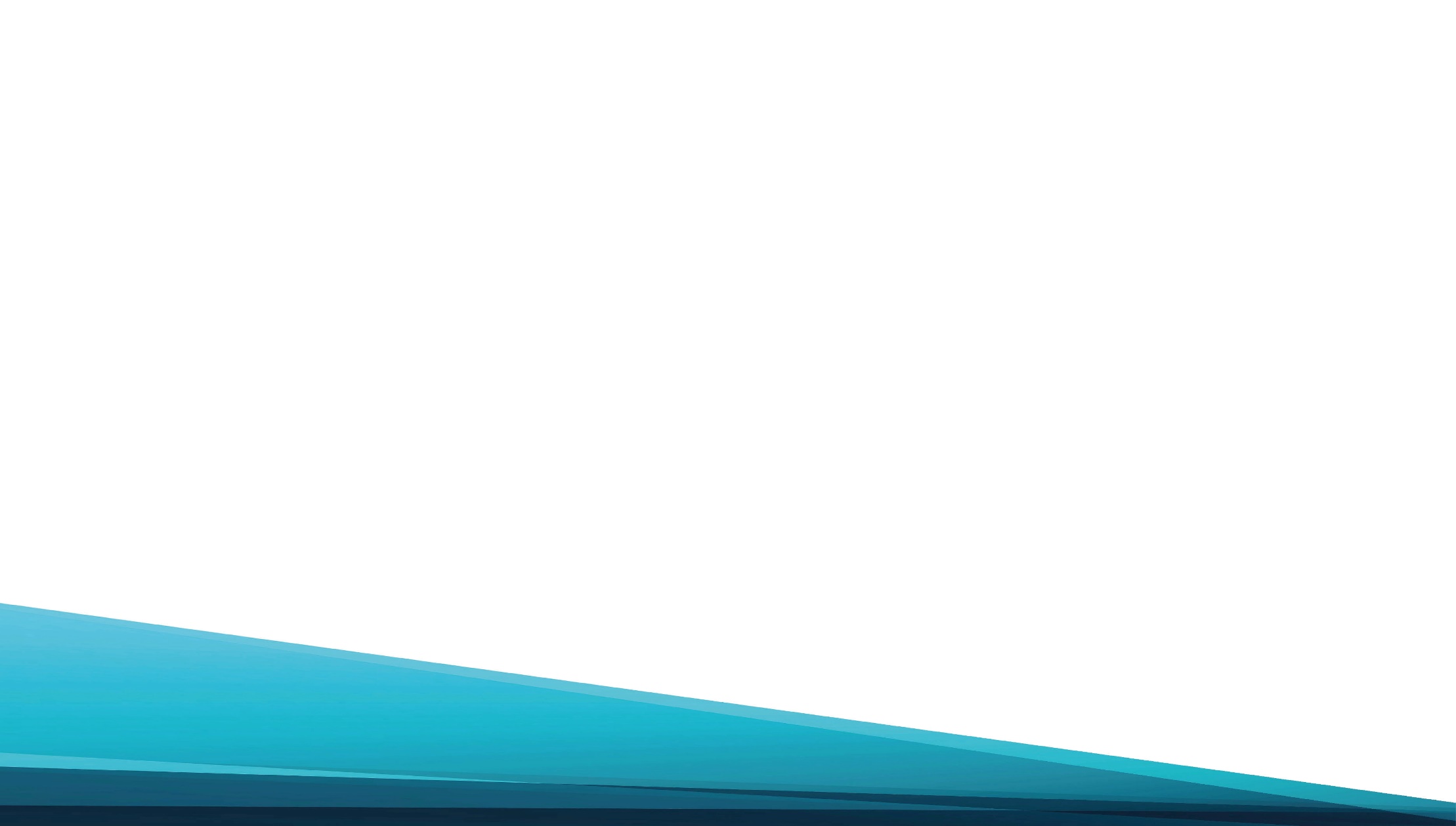 Сын Божий стал 
Нам примером,
Он пред тобой впереди.
Радость, надежду и веру – Всё ты Ему посвяти!
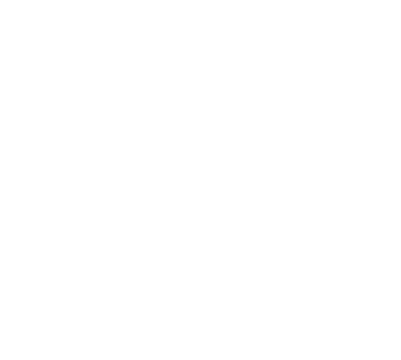 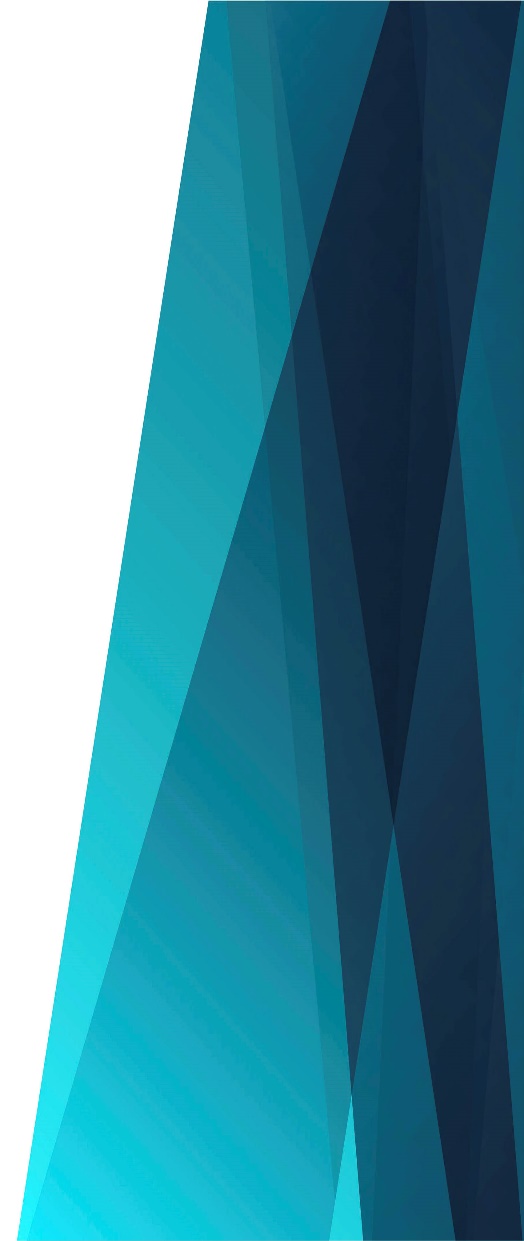 Припев:

Дай наилучшее Богу.
С верными вместе терпи,
Во всеоружье Господнем
В битву за правду вступи!
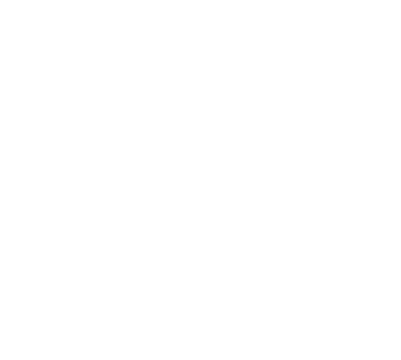 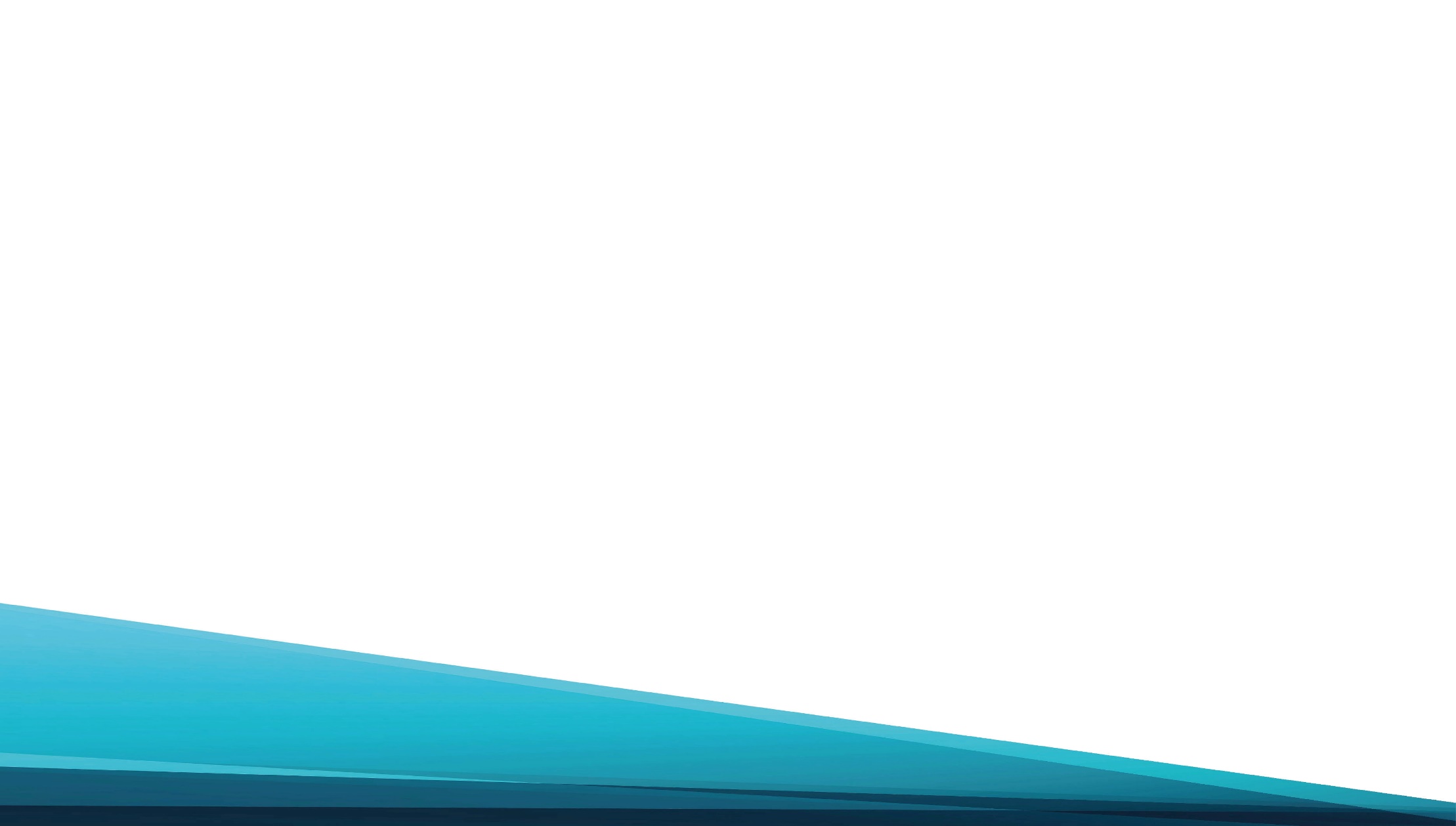 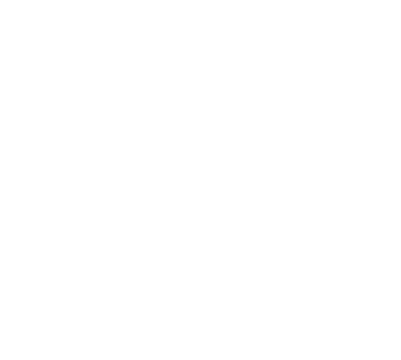 Дай наилучшее Богу,
С радостью сердце открой,
Чтоб Он в тебе поселился,
Чтоб управлял Он Тобой.
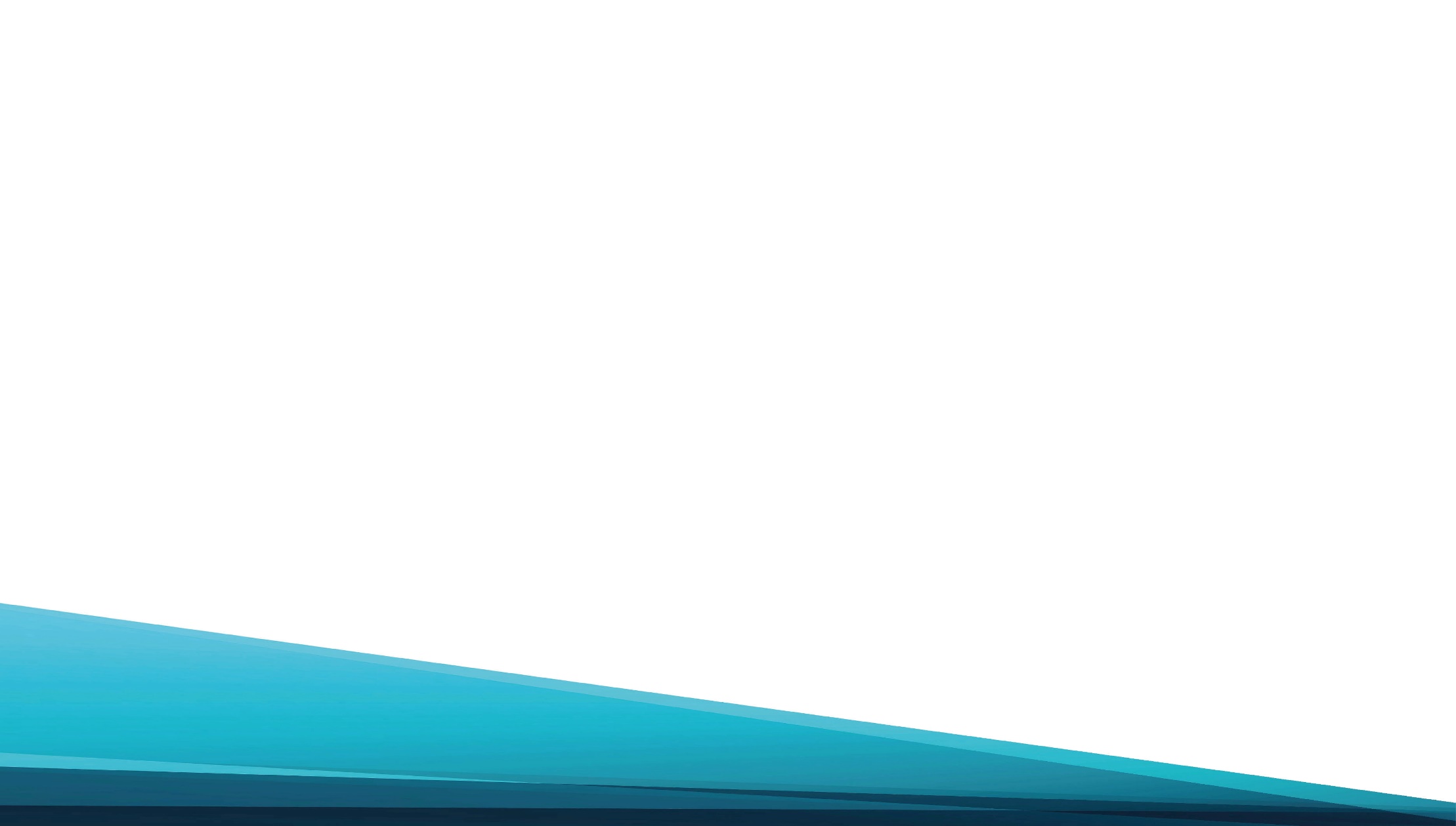 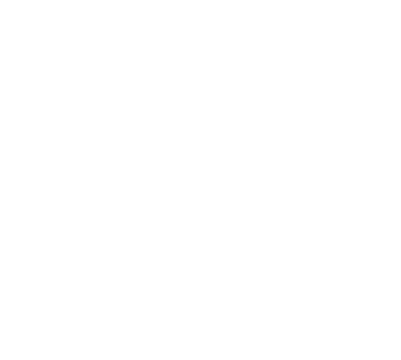 Жертвуй собою в смиренье,
Будь на тернистом пути,
Планы, мечты 
И стремленья – 
Всё ты Ему посвяти!
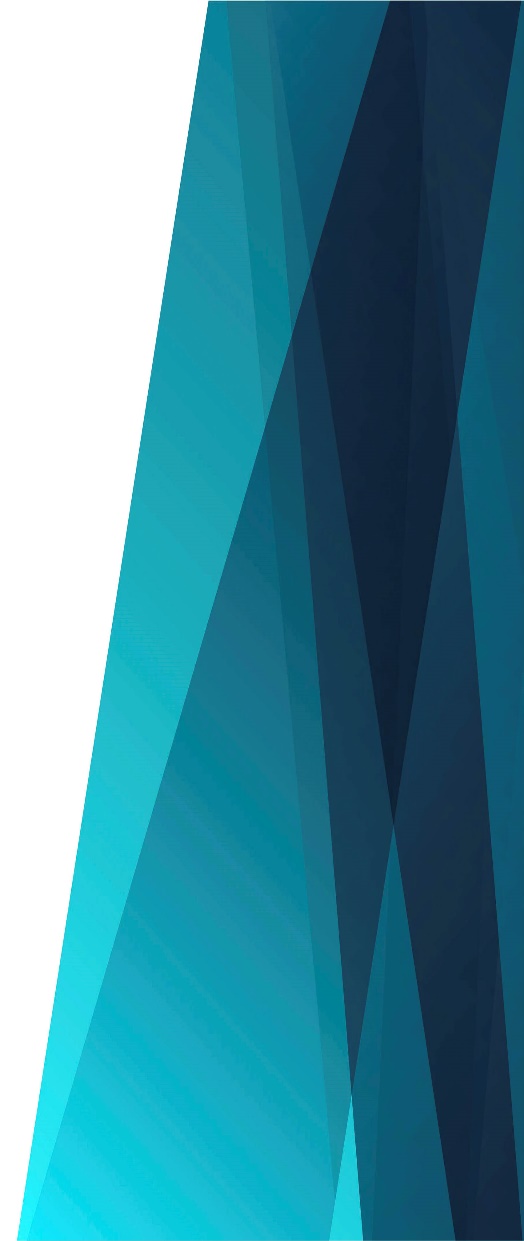 Припев:

Дай наилучшее Богу.
С верными вместе терпи,
Во всеоружье Господнем
В битву за правду вступи!
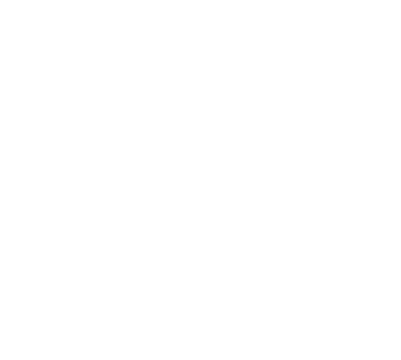 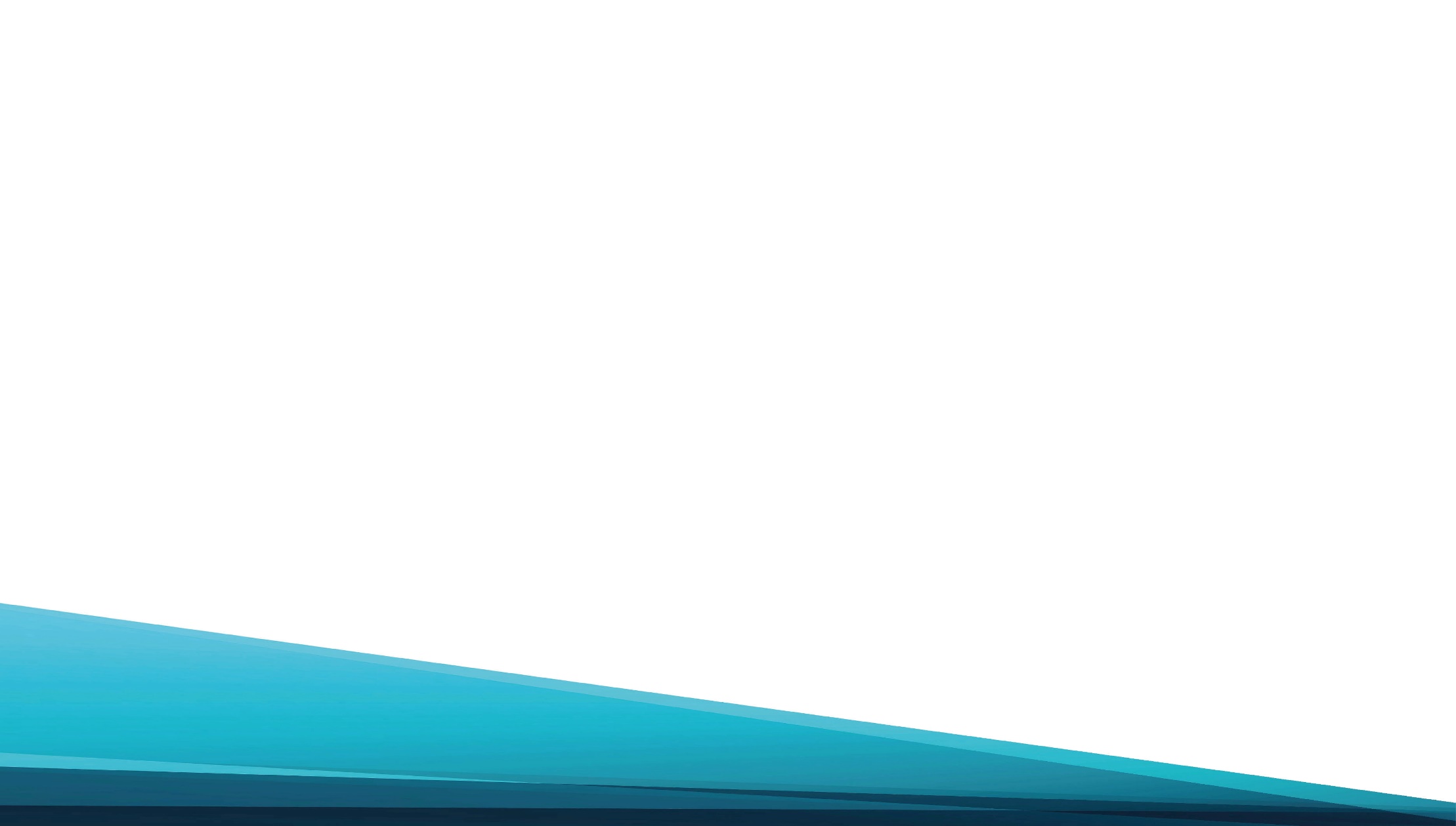 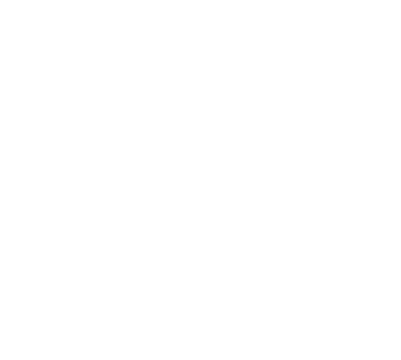 Дай наилучшее Богу.
Дивный, великий Господь
Ради несчастных явился
С вечных, 
Небесных высот.
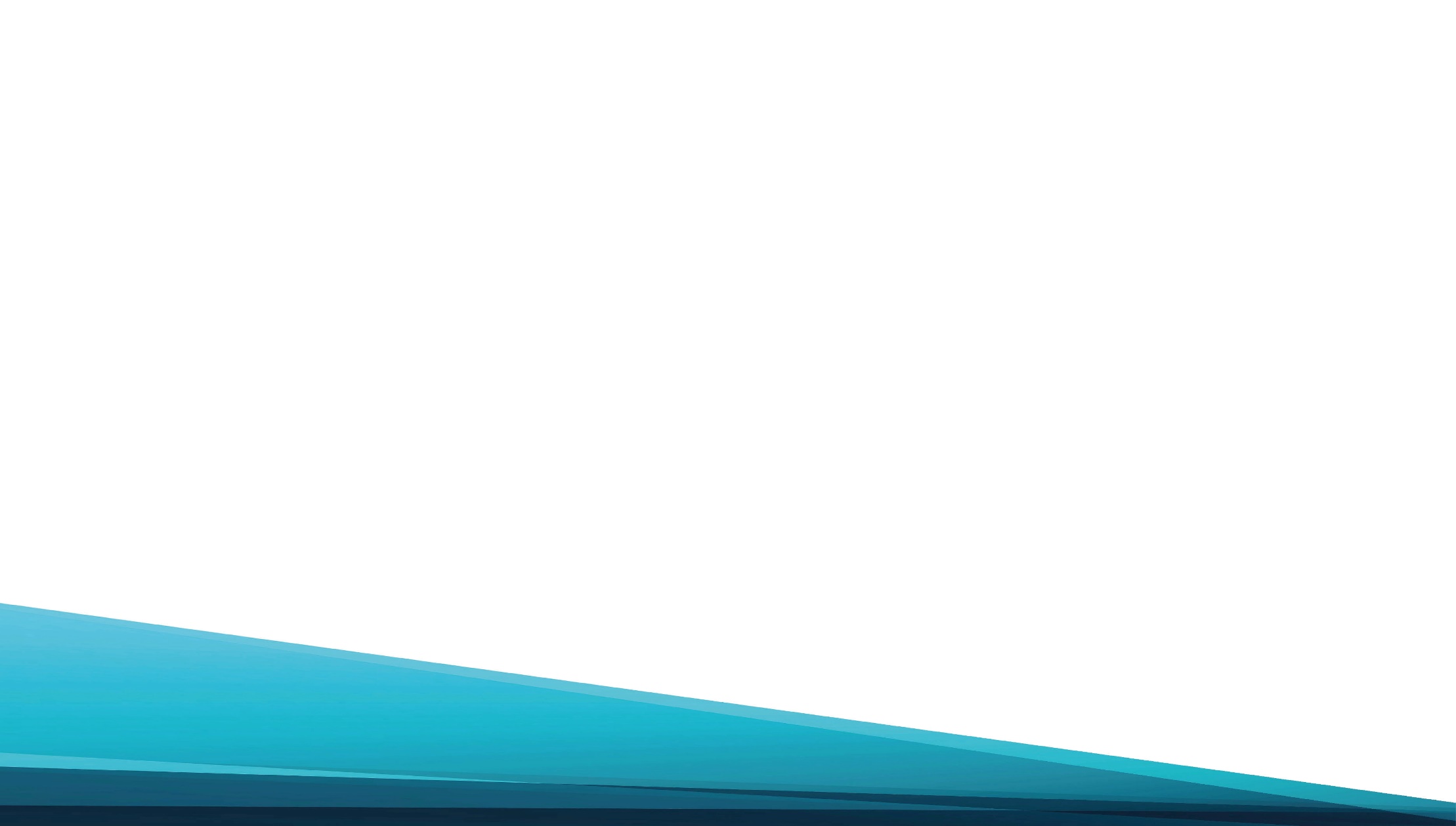 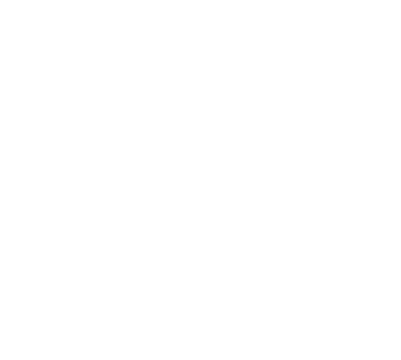 Душу Свою положил Он,
Чтоб осуждённых спасти.
Разум, желанья и силы –
Всё ты Ему посвяти!
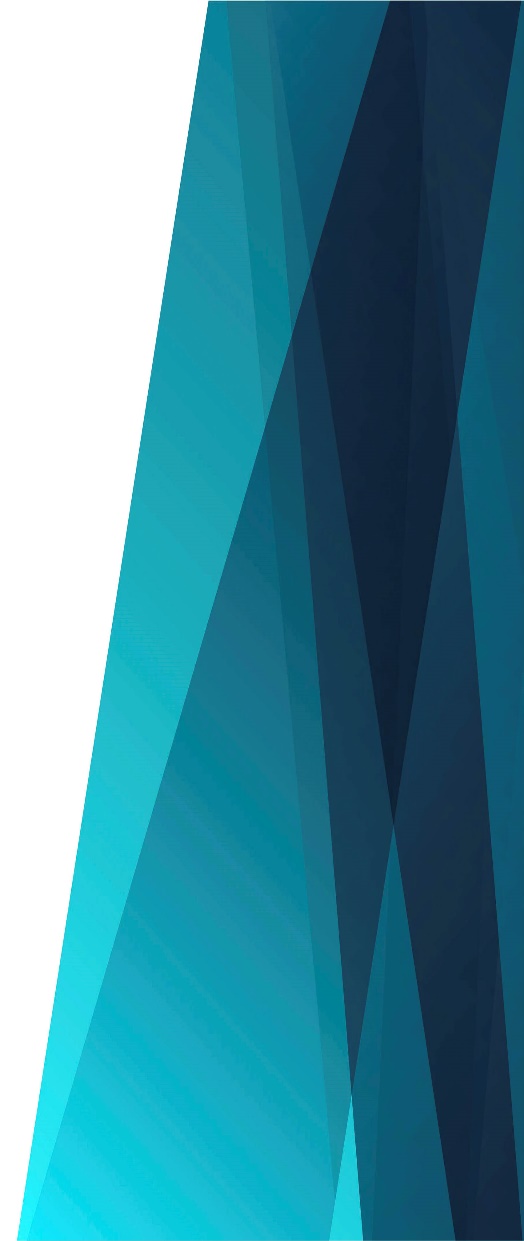 Припев:

Дай наилучшее Богу.
С верными вместе терпи,
Во всеоружье Господнем
В битву за правду вступи!
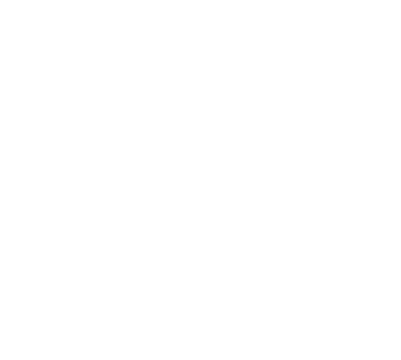